Предпринимателям!
Как участвовать в ОРВ на Портале для публичного обсуждения проектов нормативных правовых актов Ханты-Мансийского автономного округа – Югры
http://regulation.admhmao.ru
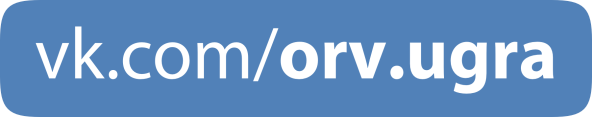 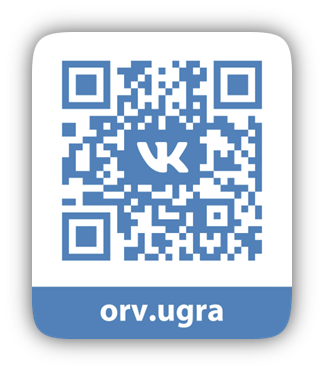 группа «Оценка регулирующего воздействия в Югре»  
в социальной сети «ВКонтакте»
Оценка регулирующего воздействия (ОРВ) – это проверка предлагаемого и действующего регулирования на:
Целесообразность:
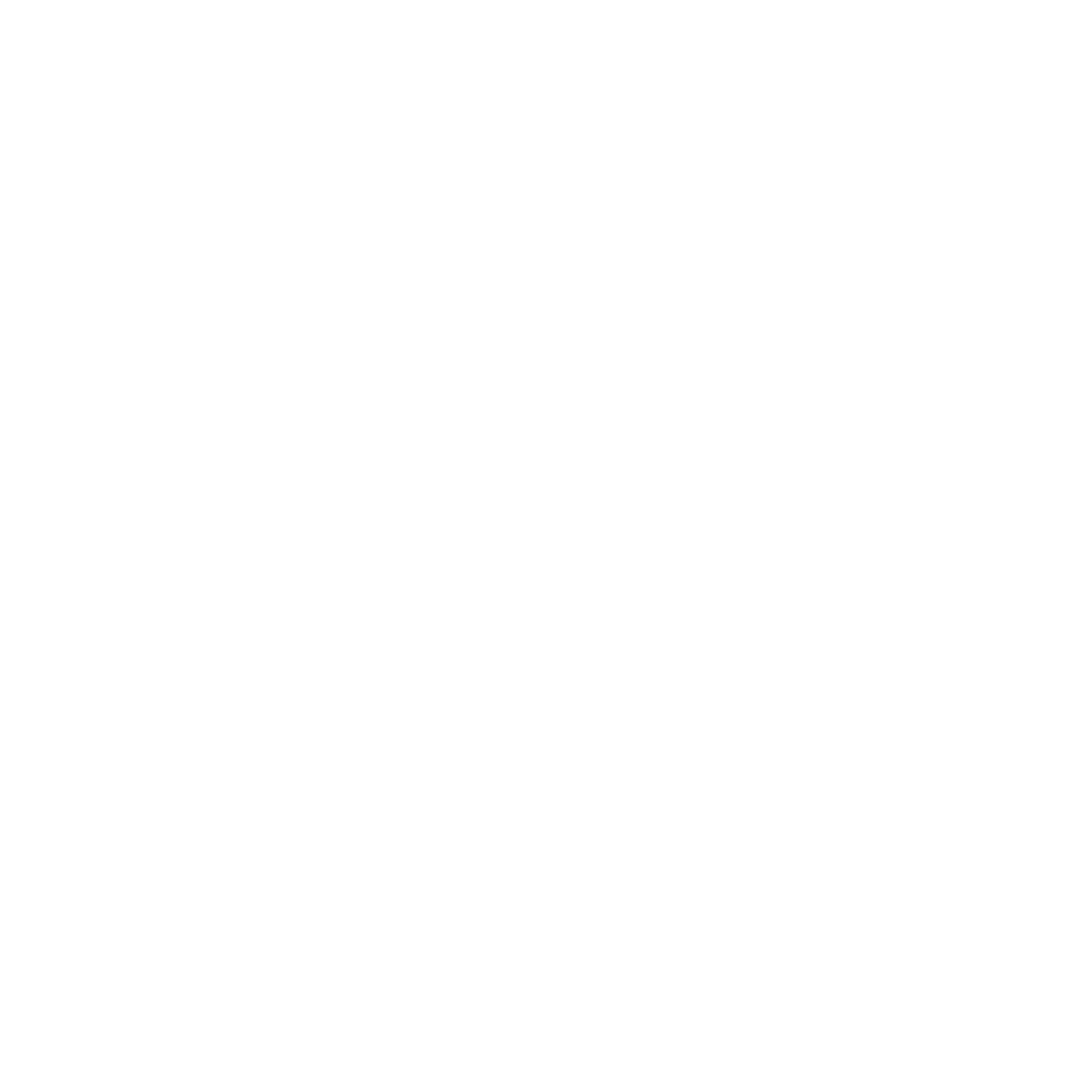 Действительно ли существует проблема и требуется принятие нового акта (закона, постановления, приказа и др.)
Эффективность:
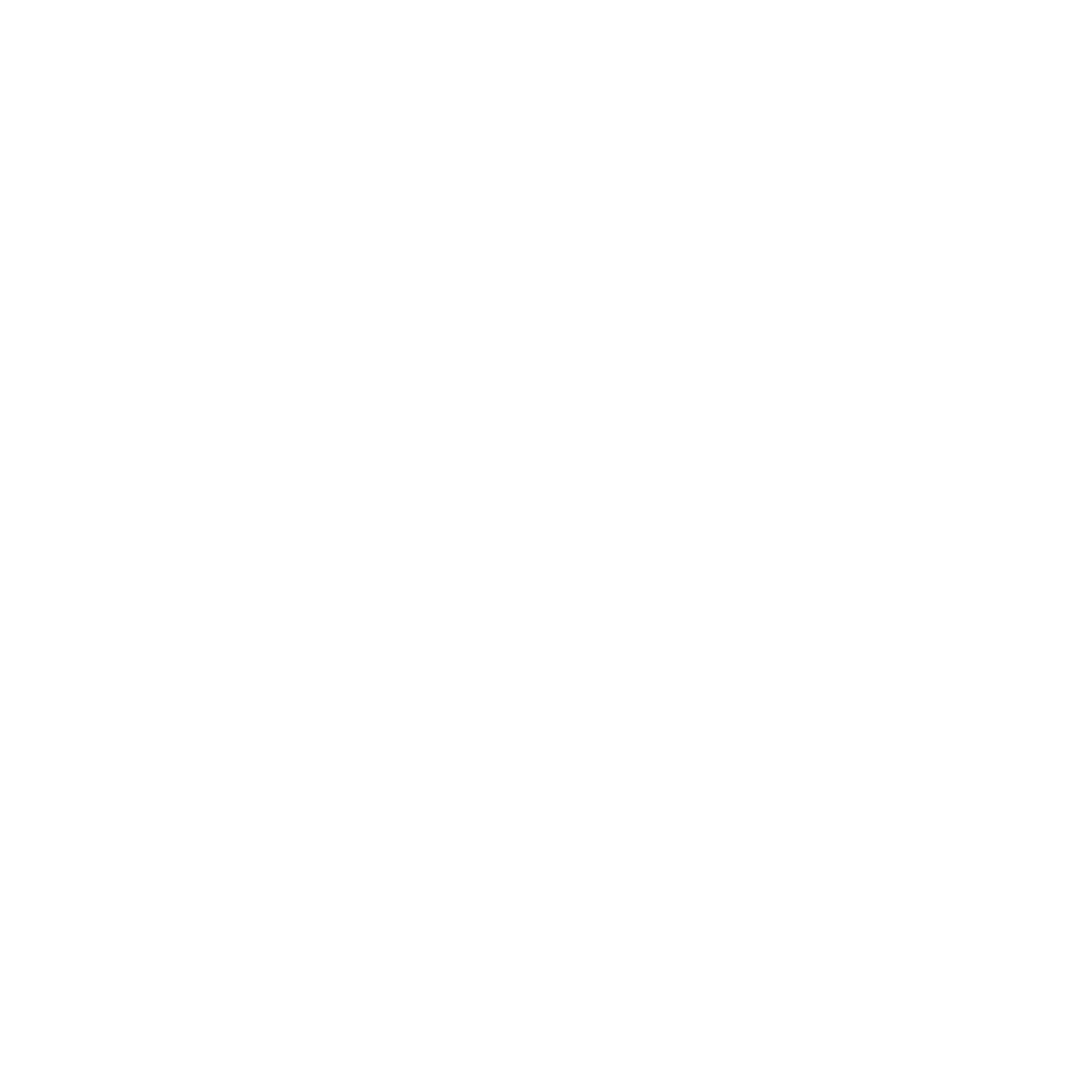 Действительно ли существует проблема и требуется принятие нового акта (закона, постановления, приказа и др.)
Соразмерность:
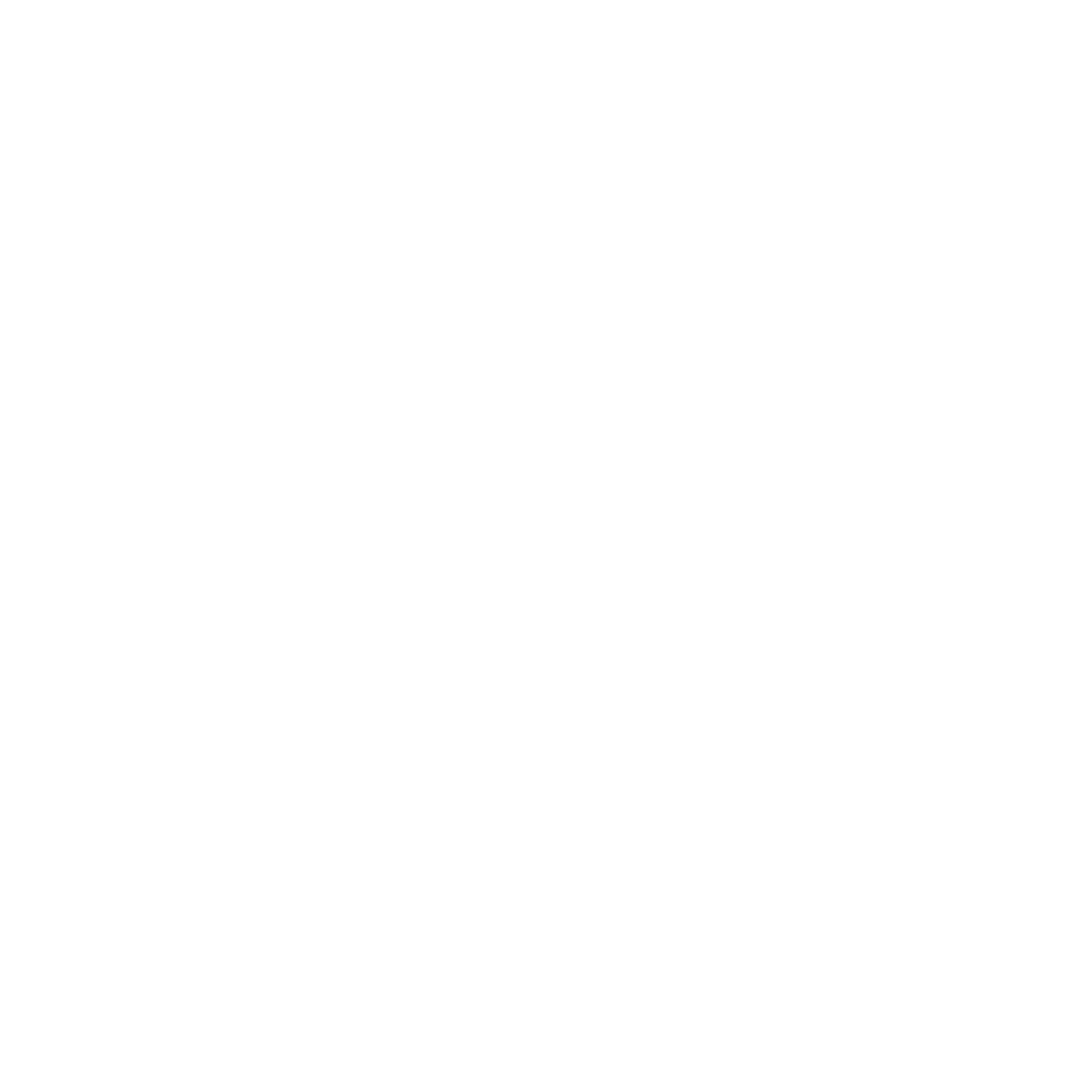 Насколько точно подобраны механизмы регулирования, не принесет ли проект акта больше вреда, чем пользы
2
Основы института ОРВ
ОРВ
Эффективные публичные консультации
Правовая и количественная оценка регулирования
Анализ предлагаемого и действующего регулирования
ОРВ проектов нормативных правовых актов, устанавливающих (изменяющих, отменяющих):
Экспертиза и оценка фактического воздействия нормативных правовых актов:
- обязательные требования, оценка соблюдения которых осуществляется в рамках государственного контроля (надзора), иных форм оценок и экспертиз;

- обязанности и запреты для предпринимателей;

- ответственность предпринимателей и лиц, осуществляющих иную экономическую деятельность.
Экспертиза НПА:
 при принятии которых ОРВ не проводилась;
 разработанных в условиях режима повышенной готовности, ОРВ которых проведена в специальном порядке; 

ОФВ НПА:
при принятии которых проведена ОРВ, если после вступления НПА в силу прошло не менее чем 2 года;
содержащие обязательные требования, при проведении оценки применения таких требований.
3
Для участия в публичных консультациях:
1
Зарегистрируйся на Портале: http://regulation.admhmao.ru
2
Выбери интересный для тебя проект
3
Изучи проект и найди положения, затрудняющие ведение бизнеса
Оставь мнение (замечание, предложение) по проекту
4
Убедись, что мнение учтено или оцени весомость аргументов, в случае если мнение не учтено
5
6
Если не согласен с результатом рассмотрения своего мнения, сообщи в отдел ОРВ по телефону: 8 (3467) 360-190 доб. 4396, 4397, 4398
Департамент экономического развития Ханты-Мансийского автономного округа – Югры осуществляет контроль за полнотой и обоснованностью учета мнений участников публичных консультаций
4
Регистрация на Портале начинается здесь:regulation.admhmao.ru
Регистрируйся!
5
Для регистрации на Портале необходимо:
1. Ввести учетные данные в соответствующих полях:
2. Для активации профиля зайти на адрес электронной почты, указанной при регистрации, и нажать на ссылку в письме.
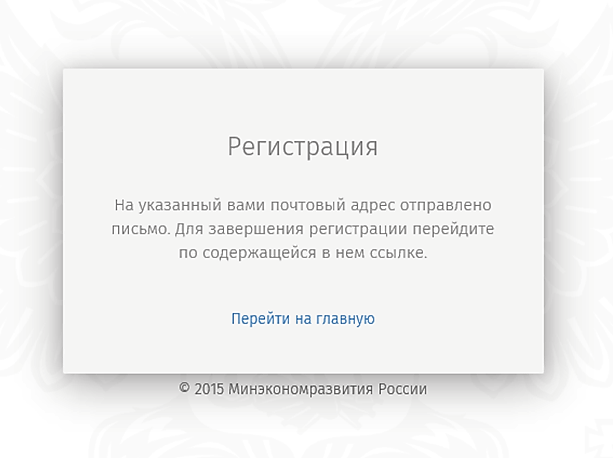 6
После входа в систему прочти руководство для пользователей:
2. И скачай инструкцию для пользователей.
1. Для этого кликни на вкладку «Пользователям».
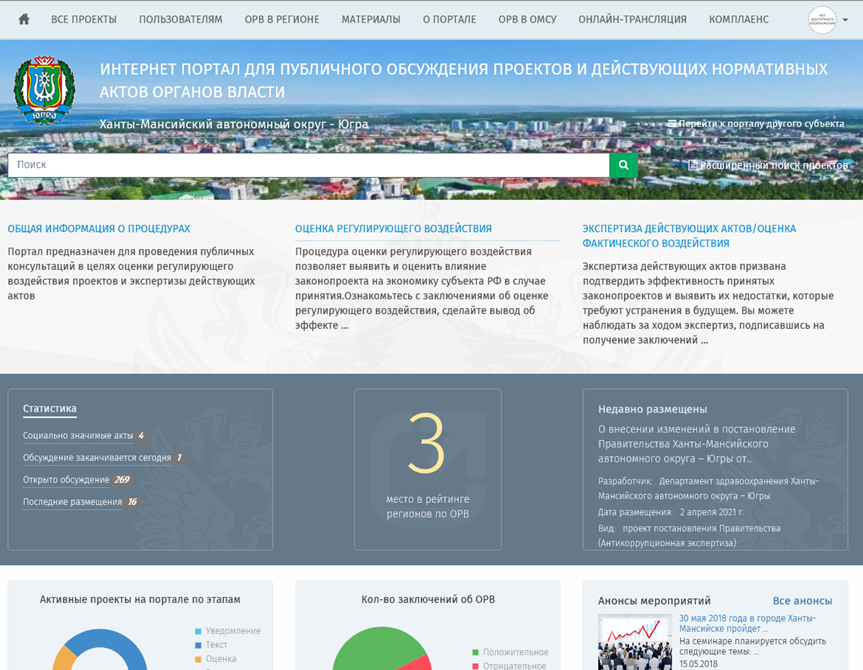 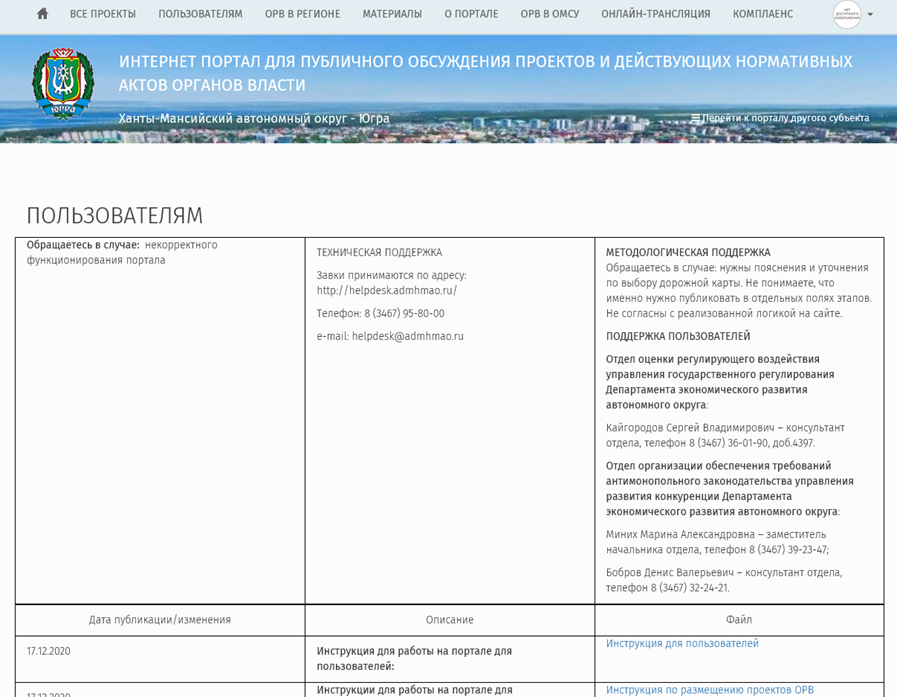 Скачивай здесь!
7
Для поиска интересующих проектов документов:
2. И выбери «Расширенный фильтр».
1. Пройди в раздел «Все проекты».
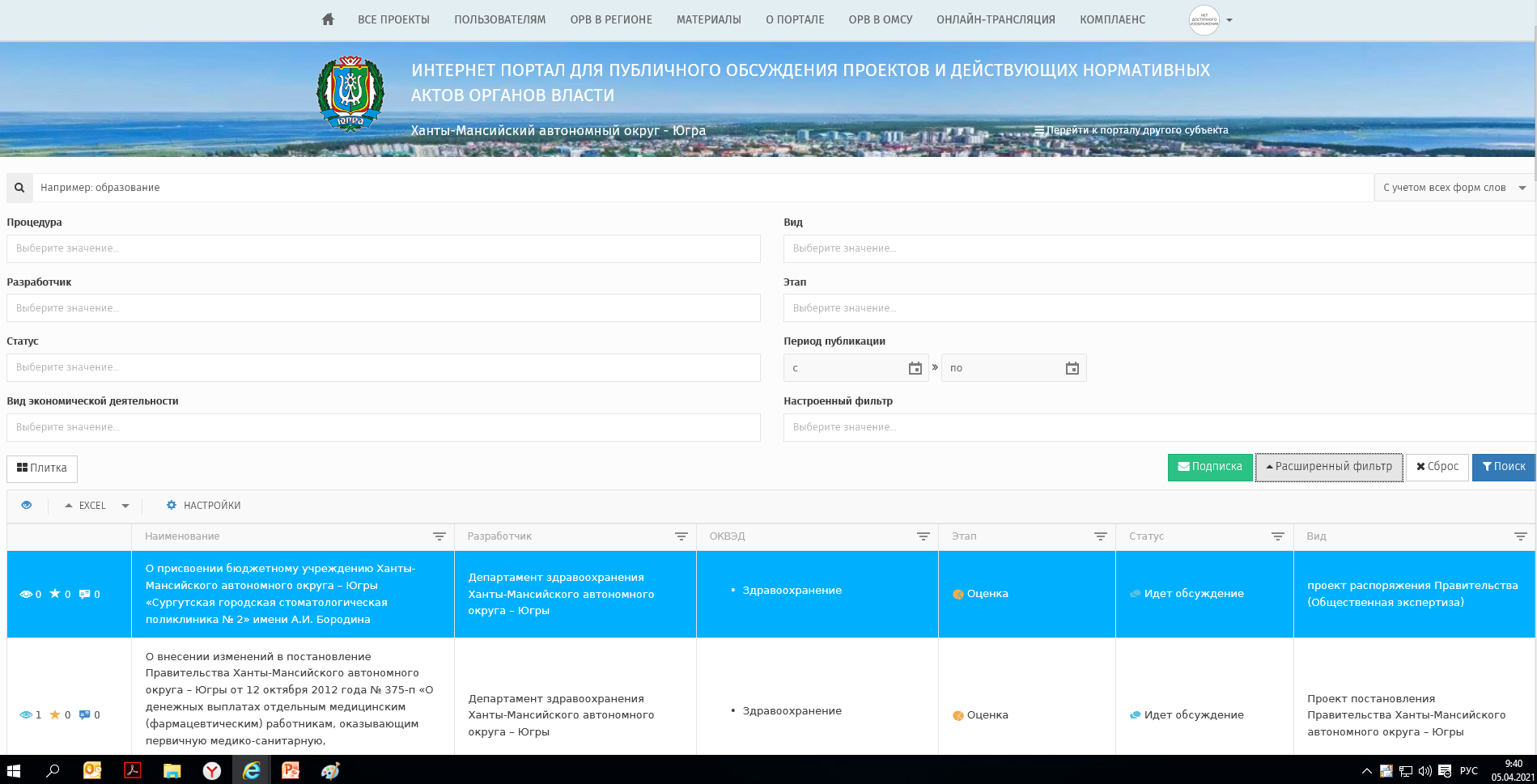 3. Найди проект:
по заданному фильтру;
ключевым словам;
ID  номеру проекта.


4. Кликни интересующий проект.
8
Чтобы оставить отзыв:
Кнопка позволяет оформить подписку на проект, после чего новости о ходе подготовки проекта поступают на адрес электронной почты, указанный при регистрации
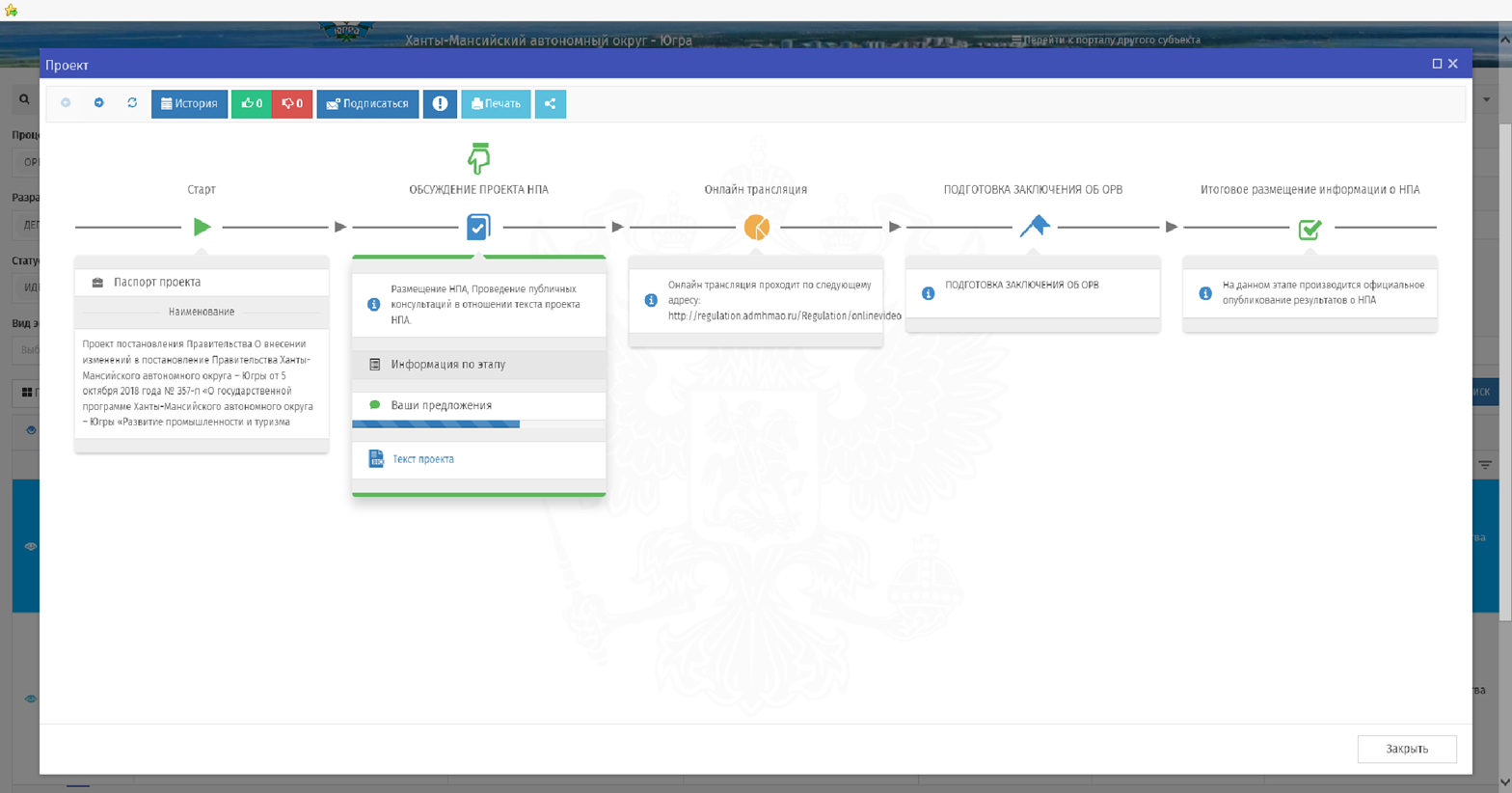 1. Изучи информацию о документе
2. Кликни на раздел «Ваши предложения»
9
Чтобы оставить отзыв:
3. В открывшемся окне кликни на кнопку «Добавить предложение»!
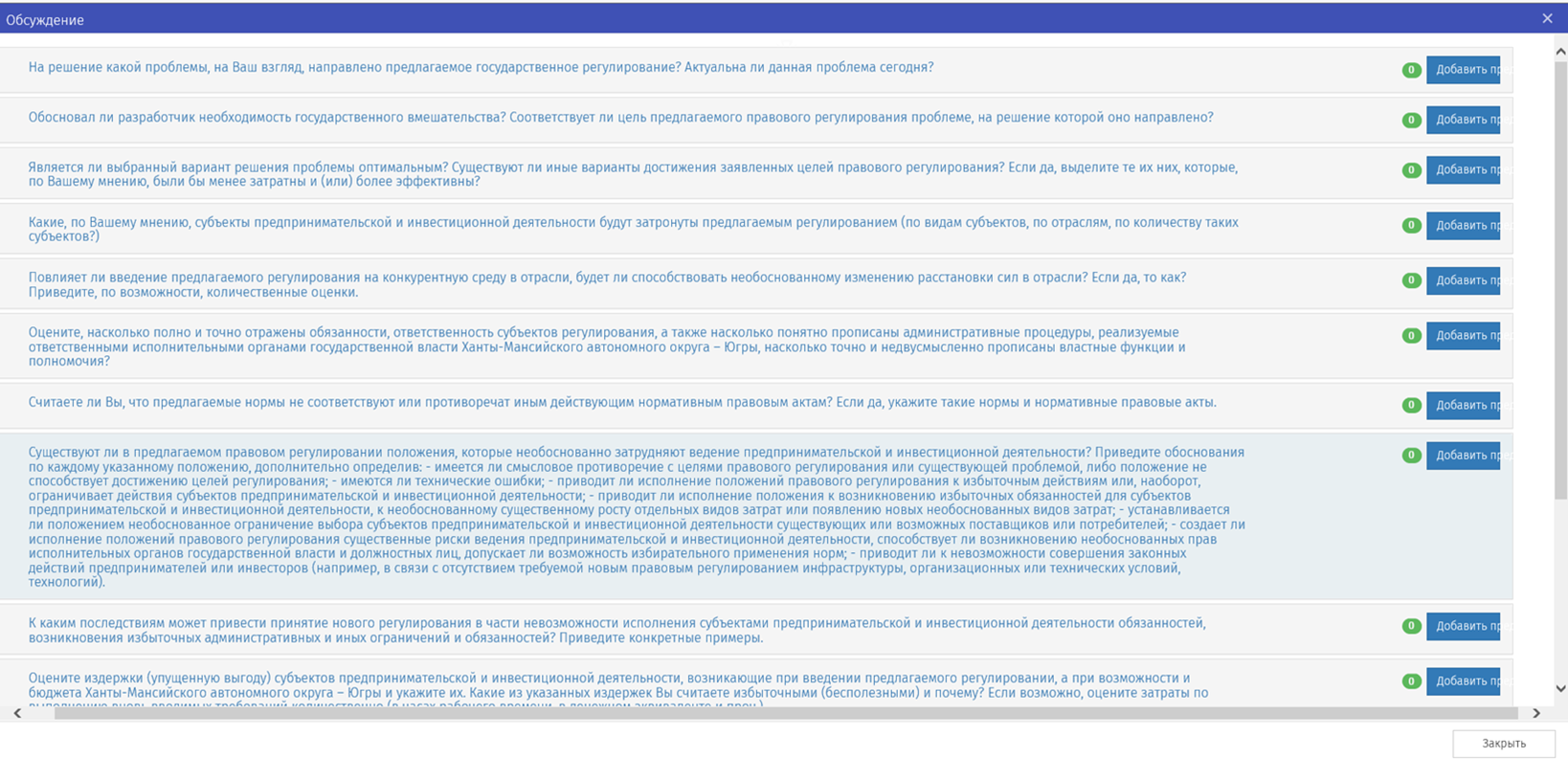 10
Чтобы оставить отзыв: 4. Ответь на вопросы опросного листа, нажми кнопку «Сохранить»
Оставь комментарий в текстовом поле 
(способ 1)
Прикрепи файл (способ 2)
11
Отслеживание статуса рассмотрения мнения: войди в свой аккаунт на Портале, нажми на кнопку «Рабочий стол», открой вкладку «Текст».
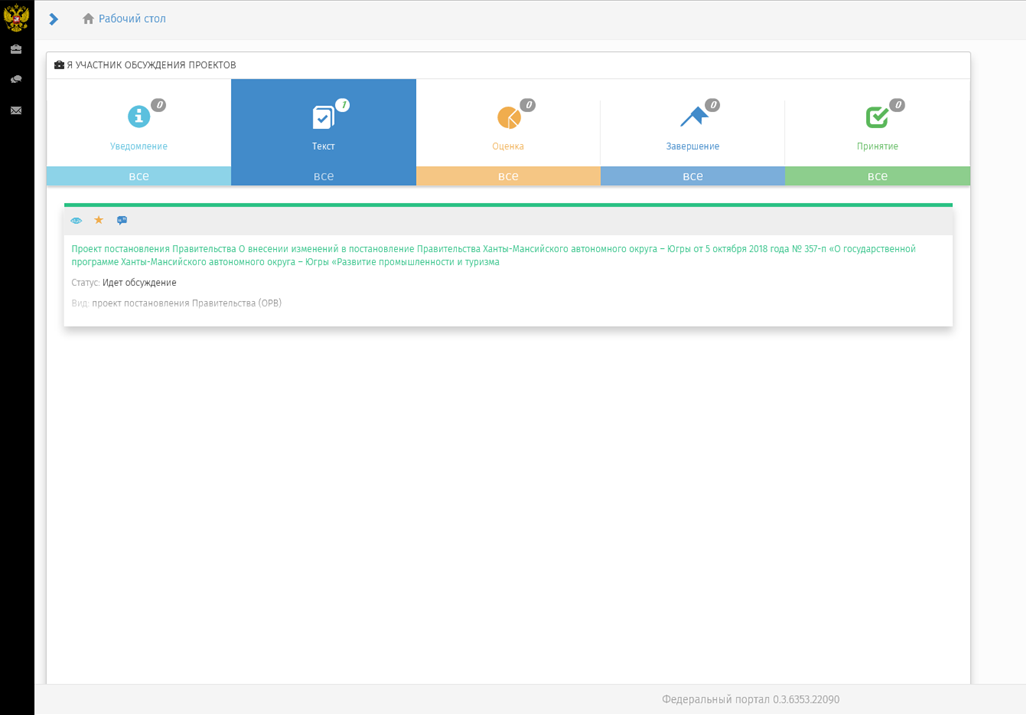 Внимание!  Мнение по проекту не отображается на «рабочем столе» до его рассмотрения разработчиком проекта. Информация о статусе рассмотрения мнения поступит на адрес электронной почты, указанный при регистрации
Во вкладке «Текст» отображаются проекты участником обсуждения которых Вы являетесь, с указанием  этапа разработки (например: «Идет обсуждение»)
12
Повлиять на принятие НПА – это реально!
Главное запомни три важных правила:
АРГУМЕНТИРУЙ ПОЗИЦИЮ
с точки зрения федерального 
и регионального законодательства
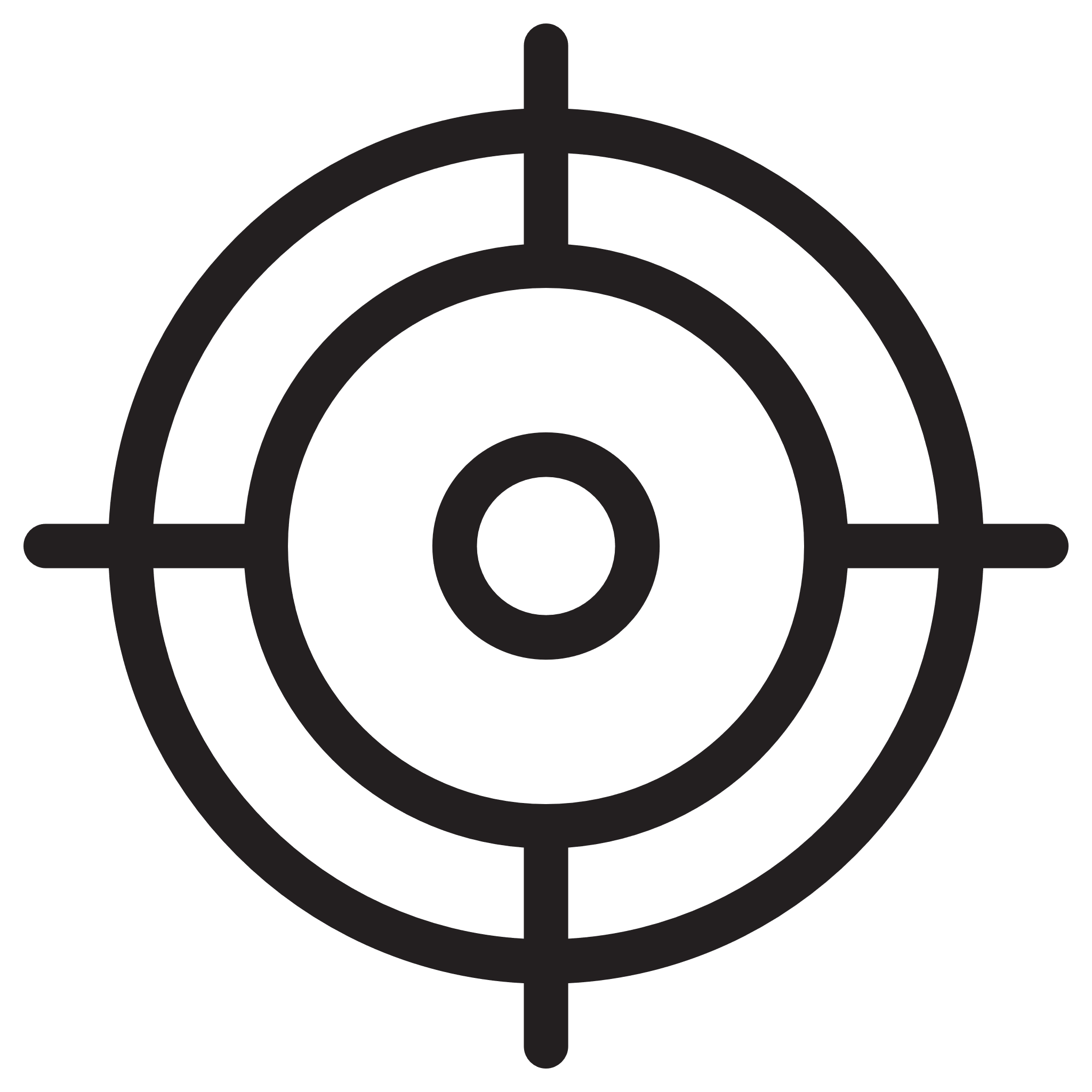 ПРЕДОСТАВЛЯЙ СВЕДЕНИЯ
о наличии положительных и отрицательных 
последствий для бизнеса и инвесторов
ПРИМЕНЯЙ КАЛЬКУЛЯТОР
для количественной оценки выгод и издержек
13
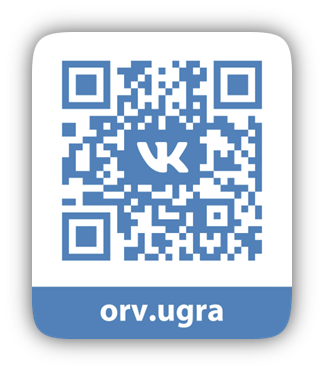 Стать участником публичных консультаций просто:
подпишись на группу в социальной сети «Вконтакте» (vk.com/orv.ugra)
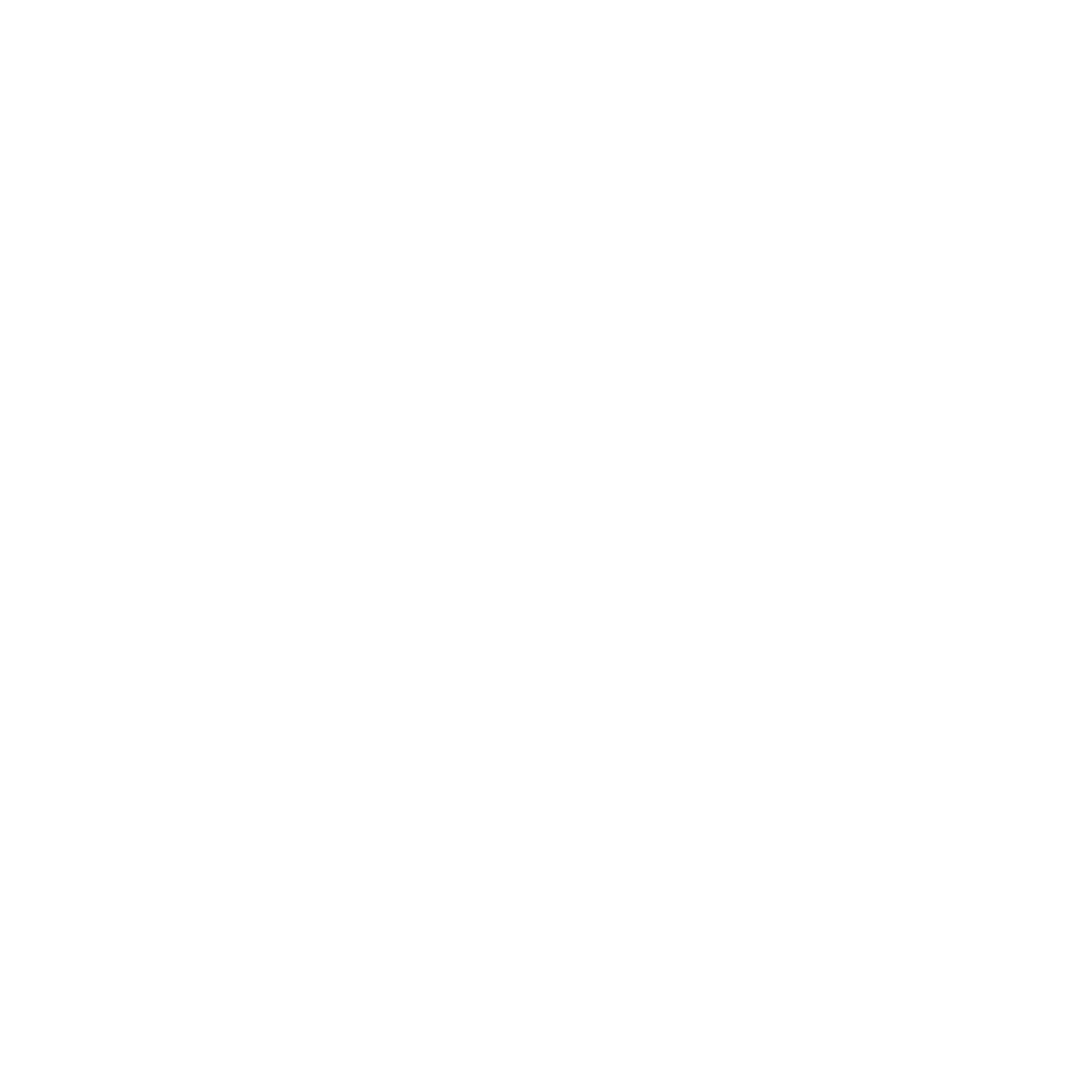 и получай информацию о предлагаемых к принятию законах, постановлениях, приказах, затрагивающих вопросы осуществления предпринимательской и инвестиционной деятельности;
открой обсуждаемый документ по предлагаемой в новостях группы ссылке
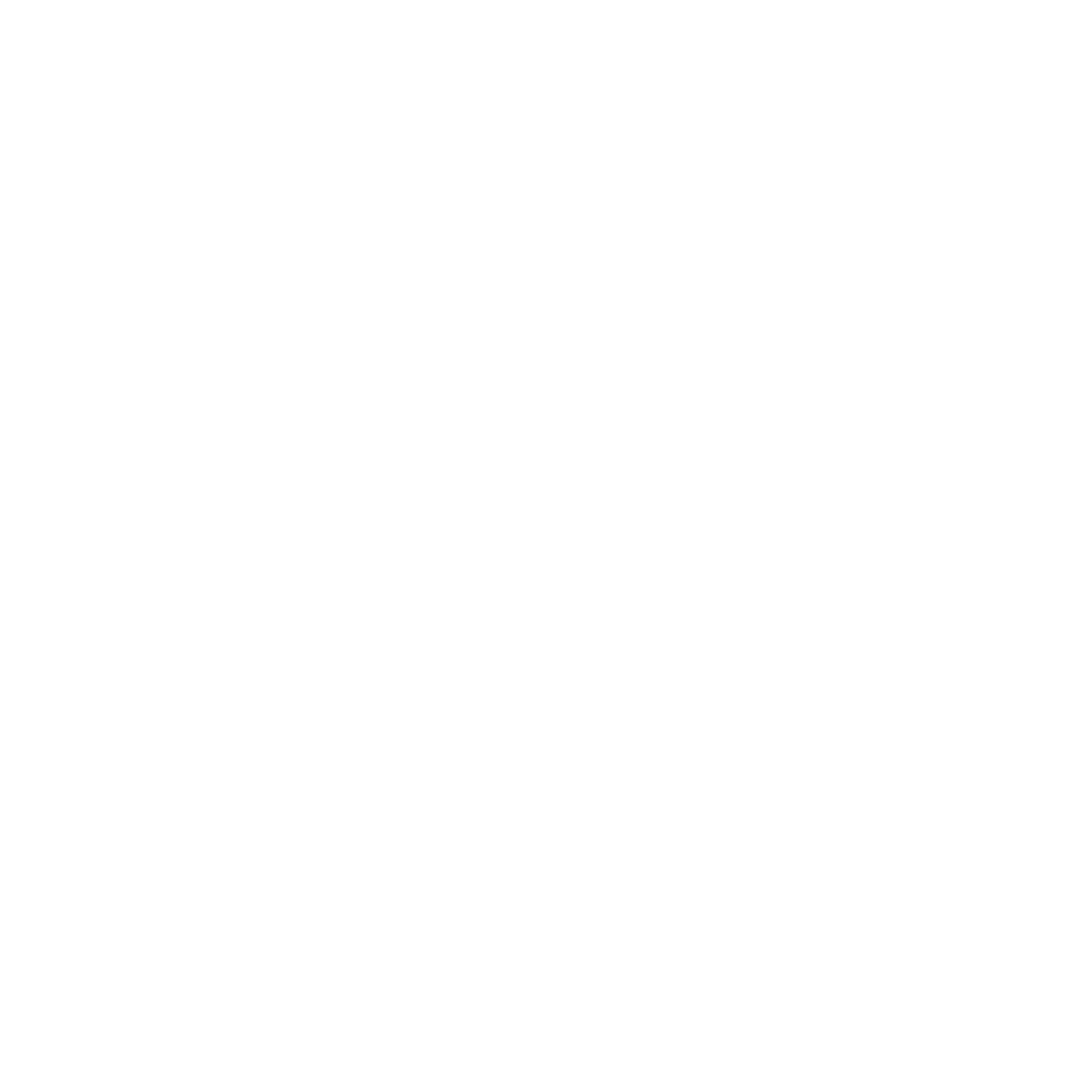 и оставляй отзывы к документу*.
Получай информацию в группе в Viber «ОРВ в Югре» https://invite.viber.com/?g=GkCyNrhfSkmRXWx9yfweFoRHPQk0ma83
* оставлять отзывы может только авторизованный пользователь
14
СООБЩИ О ЗАКОНАХ, ПОСТАНОВЛЕНИЯХ, ПРИКАЗАХ, ЗАТРУДНЯЮЩИХ ВЕДЕНИЕ БИЗНЕСА:
Ф
Участвовать в ОРВ выгодно!